Weserbergländer Herzen helfen e.V.
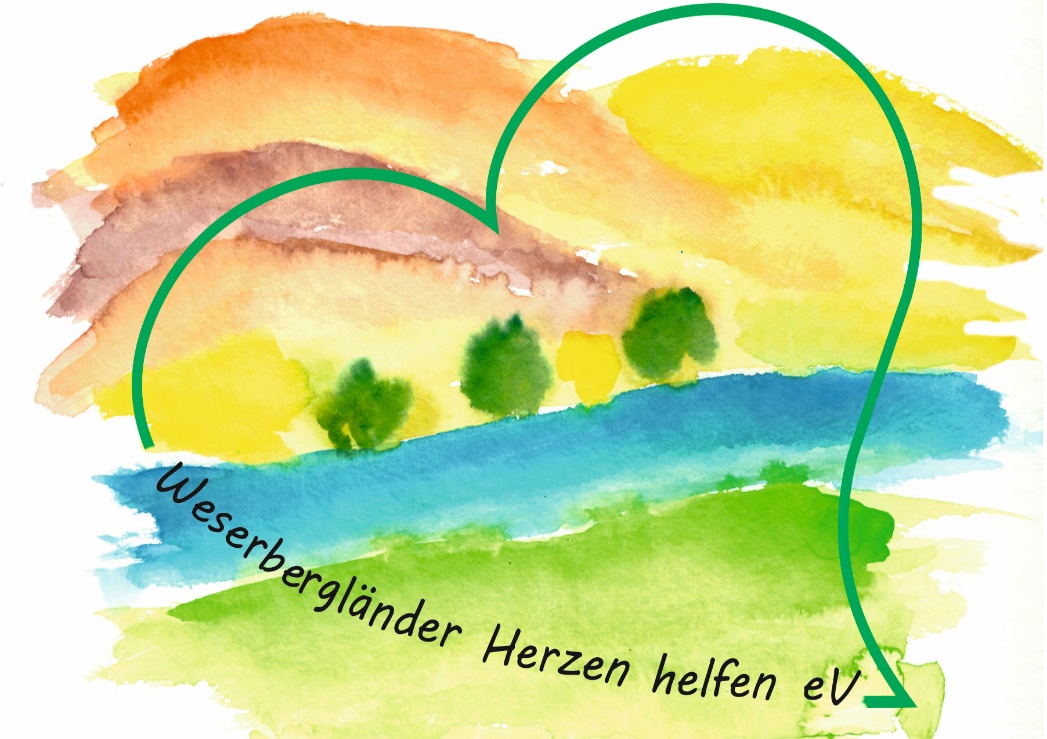 Jahresbericht 2017
Mitgliederentwicklung 2017 (Stand 31.12.2017)

 30 Personenmitgliedschaften (24 -2015, 29 – 2016)

   3 Firmenmitgliedschaften

    1 neues Mitglied in 2018 
Abgegebene Herzensgeschenke 2017:

486 Herzkissen für BZ Lemgo, Hameln, MHH, Rose-Klinik und einzelne

307 Drainagetaschen für BZ Lemgo, Hameln, MHH, Detmold

437 Kinderkissen für Kliniken Detmold, Hameln, MHH, Minden

375 „Alles wird gut“-Tücher für Risikoschwangere für Detmold, Minden, 
       Hameln, MHH 
249 Frühchenquilts für Stationen in Detmold, Hameln,   
       Minden

  70 Nesteldecken /45 Schürzen für div. Senioreneinrichtungen

  68 Liebhabequilts für Kinderdörfer WEKIDO und SOS-KD

 94 Palliativkissen für Klinikum Minden, Hameln und Lemgo

253 Sonstige Herzensgeschenke (Sternenkindersets,       Mützchen/Socken, Nackenkissen, Gelenkwärmer, Schoßdecken etc.)
451 Kissenhüllen für HK Köln
Aktivitäten 2017  

01	- Verleihung des Lippischen Ehrenrings 	
02	- Mitgliederversammlung	- erste Quiltübergabe an das Westfälische           Kinderdorf (insg. 43)
	
04	- Nähwochenende Kloster Möllenbeck
    	- Treffen und Spendenübergabe Weibertag SHG
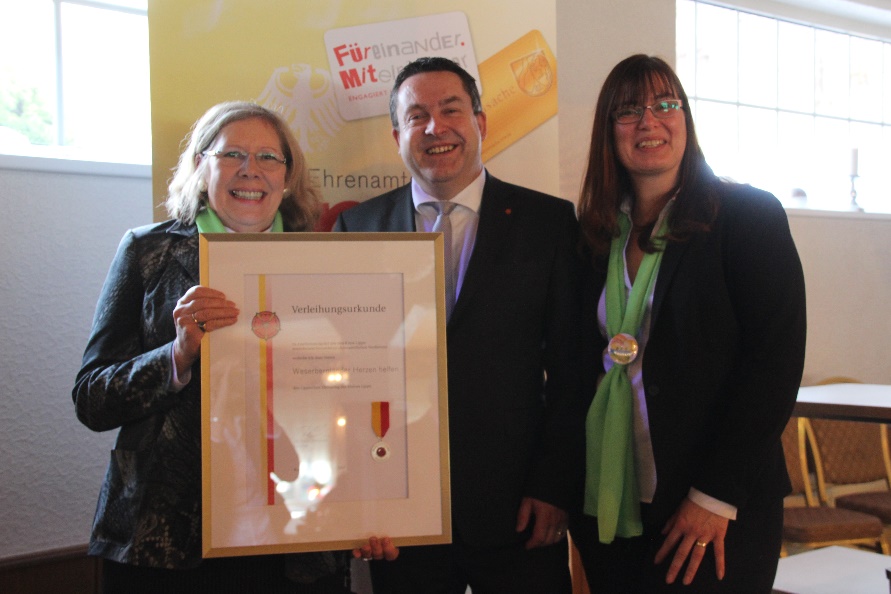 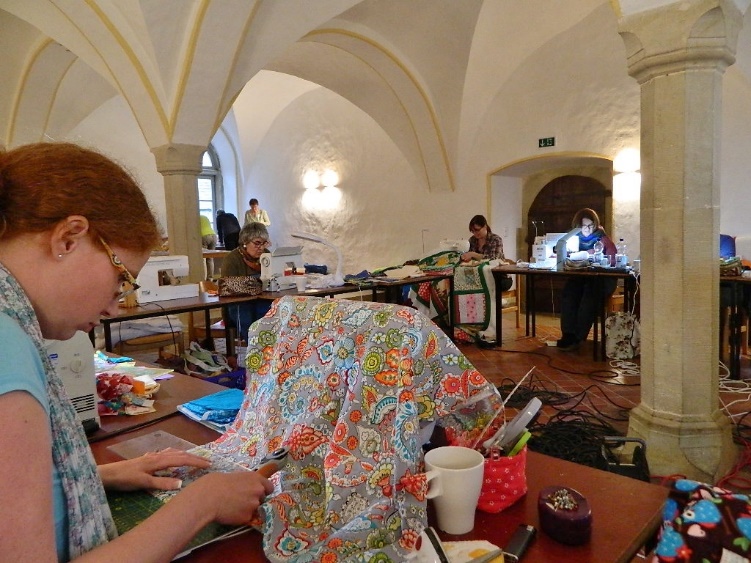 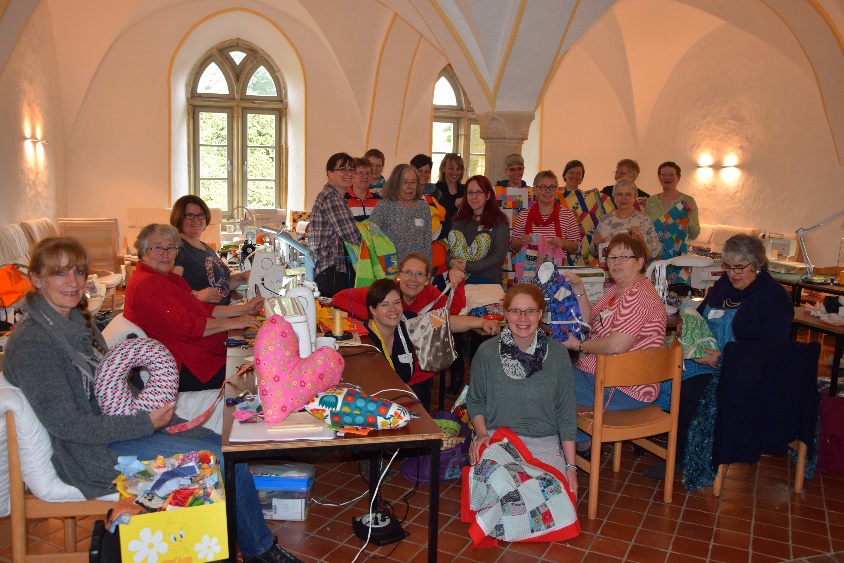 05	- Tag des offenen Ateliers – Malgruppe „Villarte“	- MOKI-Jahreswunsch 2017 – Yogakissen	- Seniorenheim Fischbeck – Entgegennahme Herzkissen 

08	- Veröffentlichung Themenfilm „Herzkissen“
	 
09	- Ausstellung Fleckenquilter	
	
11	- Spendenstand „handgemacht“ Hannover 	- Ing DiBa – „1000 Euro für 1000 Vereine“
	
12	- Spendenstand Azurit-Weihnachtsmarkt
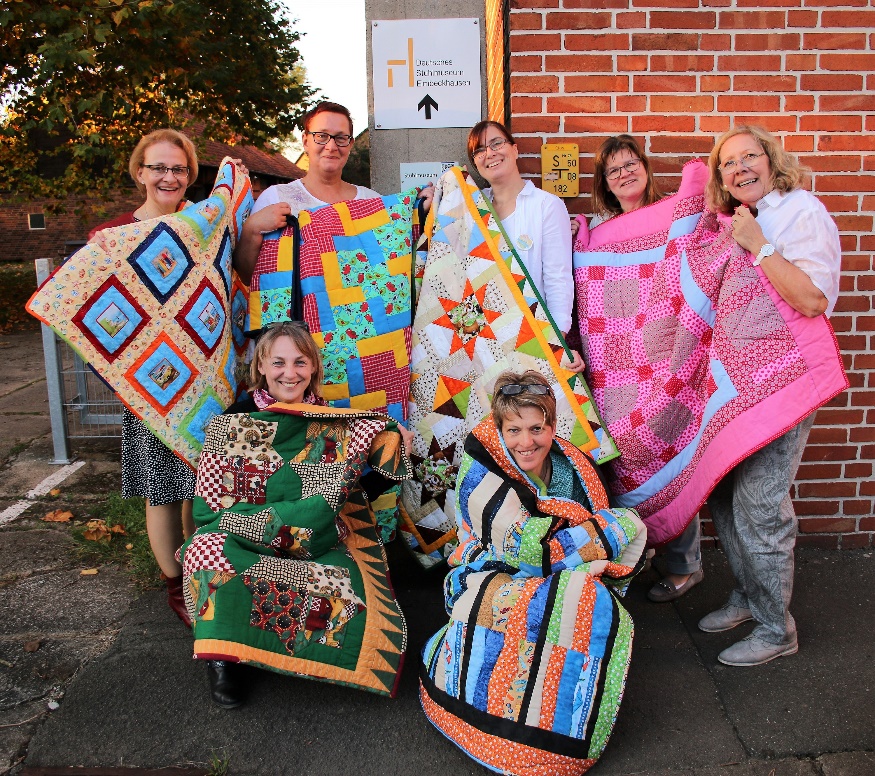 Einnahmen 2017 – insgesamt 5.389,74 €


       585,00 € Mitgliedsbeiträge

       690,00 € Kostenanteile VA 2017

     4.114,74 € Spendeneingänge, davon


	  500,00 € Privatspende Mitglied	  500,00 € Ehepaar Proske (Geburtstag + Hochzeit)
	  250,00 € REWE „200 gute Taten“	  250,00 € Willi Hennies Recycling GmbH & Co KG Hildesheim
	  280,00 € Wohnungsverwaltung Backhaus
	  234,70 € Spendenstand „handgemacht“ Hannover 	  165,00 € Amazon + boost Project	  150,00 € Herzkissen Hamburg e.V.	  150,00 € Tanzschule Mark Rudi (3. Geburtstag – Tombola)	  146,00 € Hanna Dörmann-Flittner
 	  135,00 € tci-tangram consultants international GmbH	  115,00 € „Offene Ateliers Schaumburg“ – Malgruppe „Villarte“	  105,00 € Saunaclub „Die warmen Brüder“
Ausgaben 2017 – gesamt 5.153,55 €


  2.103,73 € Materialkosten Vereinszweck
      Stoffe, Volumenvlies, Füllfasern

    500,73 € sonstige Kosten Vereinszweck
       Mitgliederversammlung, Verpackungsmittel, Waschmittel 

  1.221,25 € Orga/Büro/Verwaltung
     Versicherung, Software, Kosten Website,       Fahrtkostenerstattung MR, Büromaterial, Filmschnitt

    315,60 € Portokosten

   749,22 € Ausgabe gemeinsame Aktionen

   263,02 € Abschreibung Laptop 2017
Überschuss ideeller Bereich		 236,19 €
Anlagevermögen					-415,43 €
 


Kontostand Bank				 1764,61 €
Kontostand Kasse				  270,41 €
Bestandsaufnahme 13.01.2018


 222 Herzkissen / 508 –hüllen
 160 Drainagetaschen
 302 Kiddiekissen und Mini‘s / 656 -hüllen
 189 Frühchenquilts /  56 Tops
   20 Liebhabequilts  / 27 Tops
 129 Alles wird gut - Tücher
   14 Nesteldecken / 27  Nestelschürzen
    2 Palliativkissen/ 182 -hüllen
   12 Nackenkissenhüllen
   17 Gelenkwärmer
 103 sonstige (Mützchen, Socken, Mokilinchen)
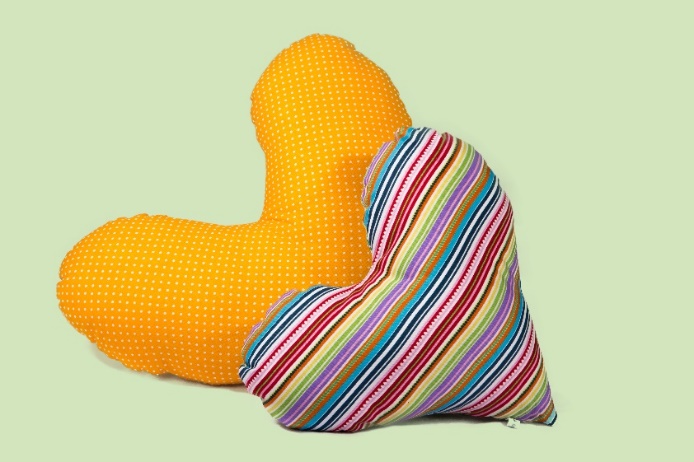 Geplante Aktivitäten 2018
02		Herzkissen-Nähtage in Bodenwerder und Lemgo
05		Näh-Wochenende Kloster Möllenbeck
06		dm-Aktionstag; Tag der Selbsthilfe in Hameln
08		KreativMeile Hannover – Spendenstand
10/11	Überraschungs-Veranstaltung
11		Spendenstand „handgemacht“ Hannover
Teilnahme an Infoveranstaltungen der Kliniken
 Projekt Elisabeth-Selbert-Schule
Finanzplanung 2018

Übertrag aus 2017      2.035,02 €    (tatsächl. Finanzen)

Spendeneingang 2018    306,22 €

Mitgliedsbeiträge          615,00 €

angekündigte/kalkulierte Einnahmen/Spenden
	- 1000 € Ing DiBa			>> 3.956,24 €  	-  300 € BZ Lemgo
	- Spendenstand „Kreativmeile“ Hannover (200-250 €)
	- Spendenstand „handgemacht“ Hannover (200-250 €)
	- dm-Aktionstag
Abgegebene Herzensgeschenke Jan/Febr 2018:

 39 Herzkissen

 50 Drainagetaschen

 40 Kinderkissen

 30 „Alles wird gut“-Tücher für Risikoschwangere
  
 22 Frühchenquilts

   6 Liebhabequilts
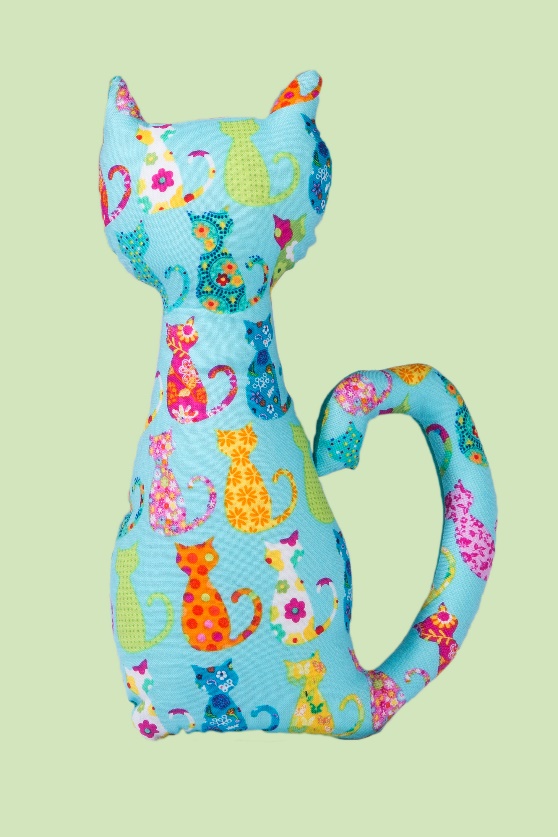 Möglichkeiten der Spendengewinnung:

Mitglieder werben

Spenden durch Online-Einkäufe (we can help / Amazon)

Spendenaktivitäten durch Banken/Institutionen

Spendenbox in Fachgeschäften / Herzchen-Aktion